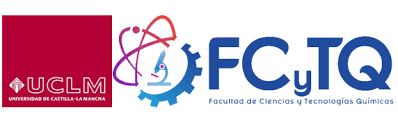 El motor de Stirling como una estrategia didáctica integradora de la
química, la física y la informática en el bachillerato.

Armando Carrasquero Durán 1 y Beatriz Elena Carrasquero Navas 2


1 Universidad Pedagógica Experimental Libertador, Núcleo de Investigación en Didáctica de
la Química, Maracay, Venezuela.
2 Universidad de Castilla-La Mancha, Facultad de Ciencias y Tecnologías Químicas. Grado
en Ciencia y Tecnología de Los Alimentos. Ciudad Real.
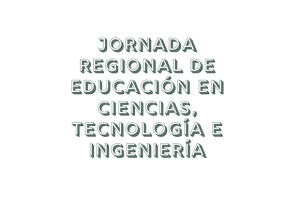 Fundamentos educativos
Psicologíco:  
     A) Teoría de Motivación de Hezberg:
Sentimiento de autorrealización
Reconocimiento
Logro
Compromiso
Responsabilidad
     B) Constructivismo: Teoría de Aprendizaje
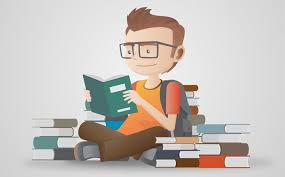 Didáctico:  
Aprendizaje por Descubrimiento
Investigación Guiada
Aprendizaje cooperativo
Pedagógico:  
El DOCENTE es un facilitador del aprendizaje
B)    El ALUMNO es el responsable de su aprendizaje
Primera Fase
Se presenta a los alumnos el problema a resolver bajo la forma de una pregunta:
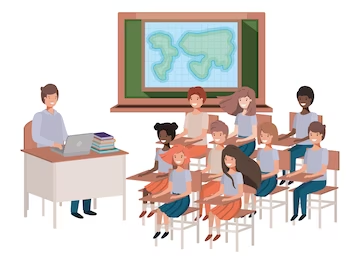 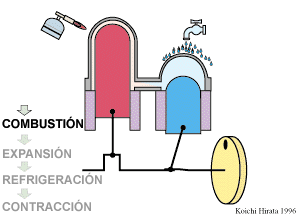 ¿Cómo funciona un motor de combustión externa?
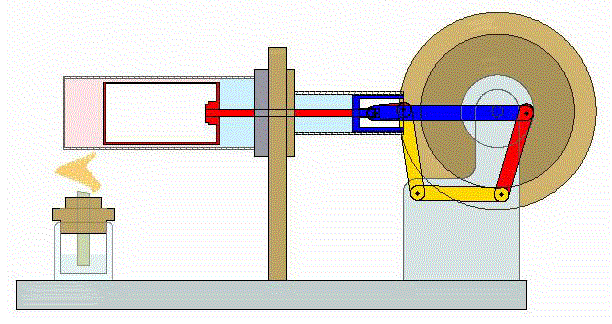 Se selecciona el objeto de estudio, en este caso el Motor de Stirling
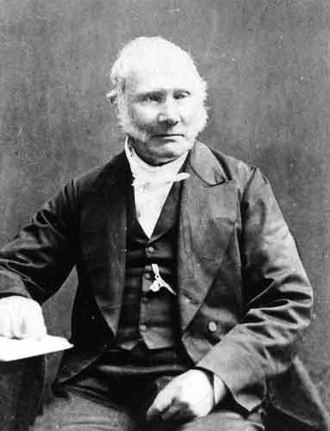 Transformación 
de la energía
Dr.  Robert Stirling 
(1790 – 1878)
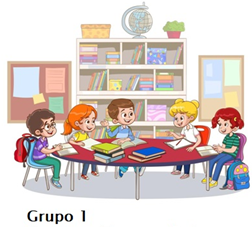 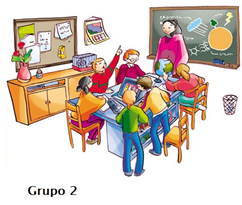 METODO INDUCTIVO
Química
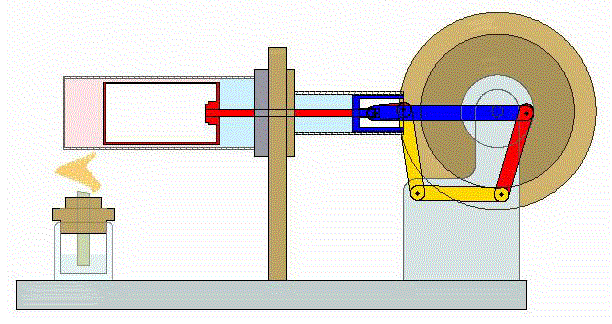 Física
Supervisar, facilitar
Orientar, aclarar.
Evaluar el desempeño,
Controlar la actividad
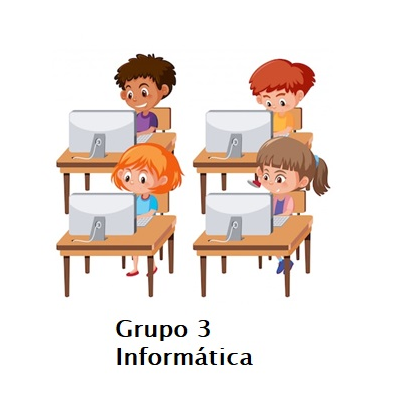 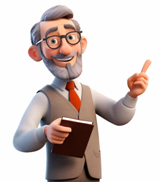 Informática
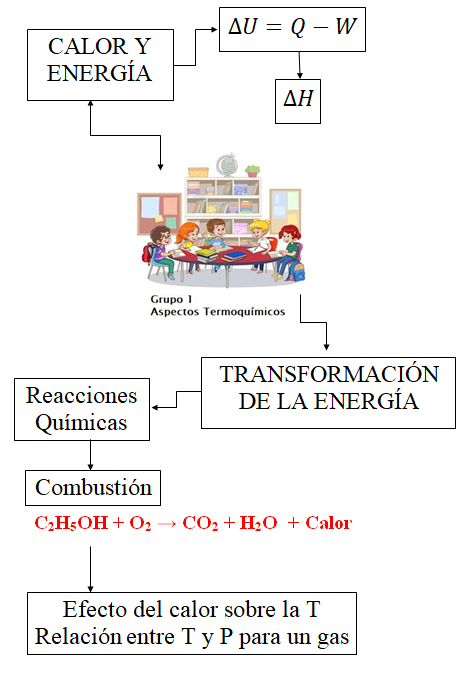 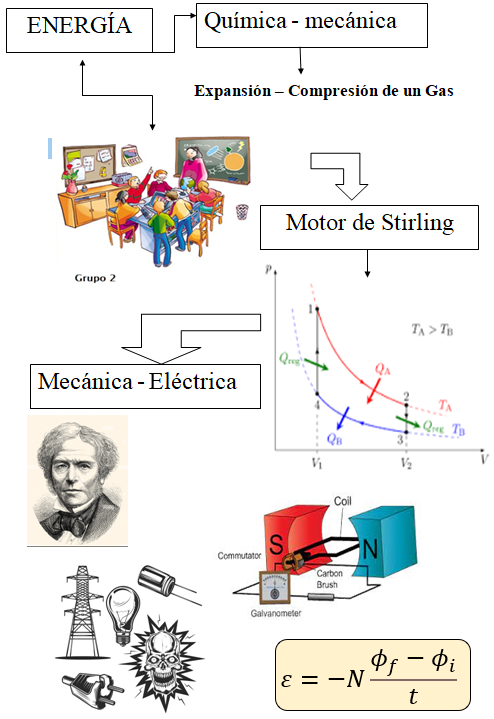 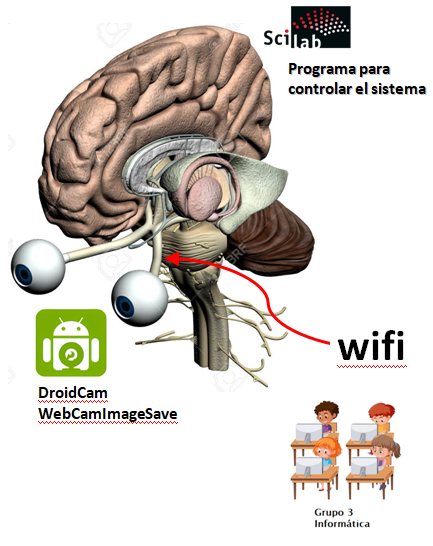 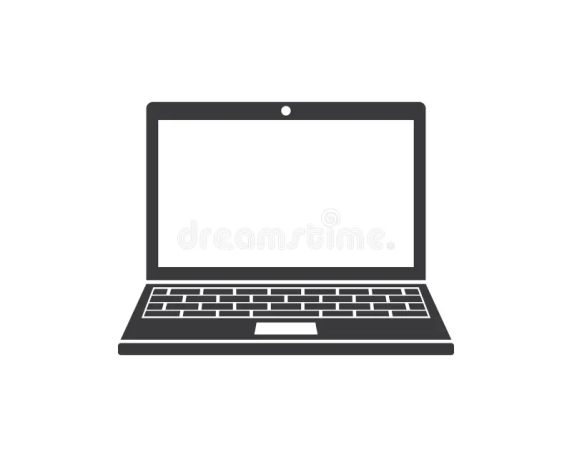 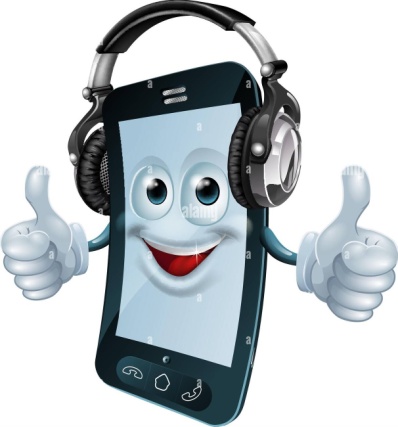 //--------------------------------------------------------------------
//  LOCALIZA Y CARGA LAS IMAGENES TOMADAS POR LA CÁMARA DIGITAL
//--------------------------------------------------------------------
A=0
 DIR_FOTOS=dir('C:\Users\Armando Carrasquero\Desktop\prueba 1\*.jpg')
 
//DIR_FOTOS=dir('C:\Users\Armando.Carrasquero\OneDrive - Universidad de Castilla-La Mancha\Escritorio\Images\*.jpg')
ndefotos=size(DIR_FOTOS.name,"*"); 
disp(ndefotos)
input
// COMIENZA EL PROCESAMIENTO DE LAS FOTOS
//--------------------------------------------------------------------
clc
for imagen=1:ndefotos
    digito =0
    digito1=0
    digito2=0
    centenas = 0
   im=imread(DIR_FOTOS.name(imagen))
//=========================================================================
//*************** COORDENADAS PARA EL DÍGITO DE LAS CENTENAS**********
//======================================================================
       C1X=  326 ;    C1Y= 302
       C2X=  311   ;  C2Y= 285
       C3X=  302  ;   C3Y= 305
       C4X=  302  ;   C4Y= 350
       C5X=  311  ;   C5Y= 366
       C6X=  330 ;    C6Y= 335
       C7X=  315 ;    C7Y= 325
                A=100
//=======================================================================
exec C:Users\Armando.Carrasquero\OneDrive - Universidad de Castilla-La Mancha\Escritorio\funcion.sce,2
digito2 = digito*100
//======================================================================
//*************** COORDENADAS PARA EL DÍGITO DE LAS DECENAS**********
//======================================================================
Codificación en 
SciLab
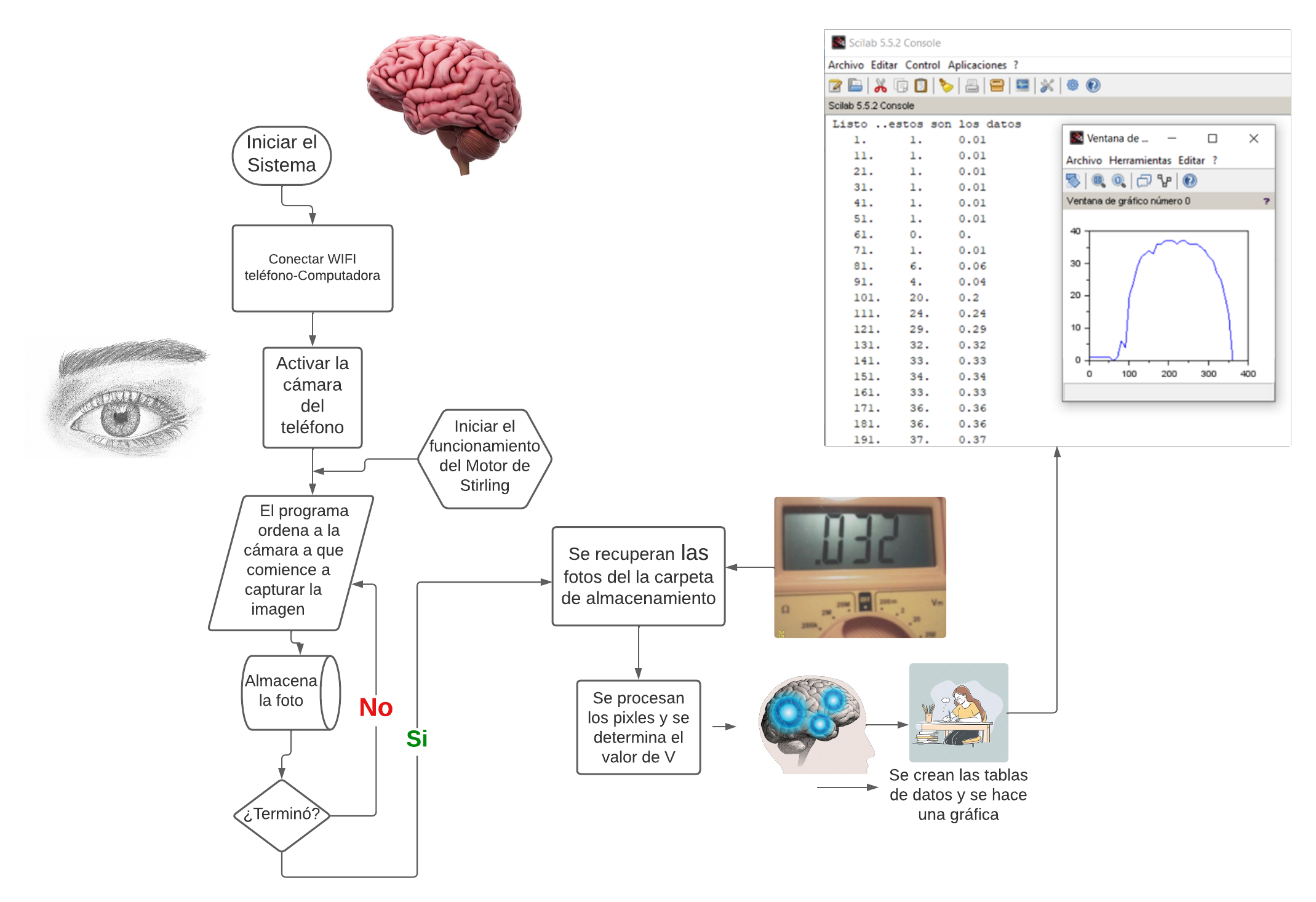 Finaliza la actividad
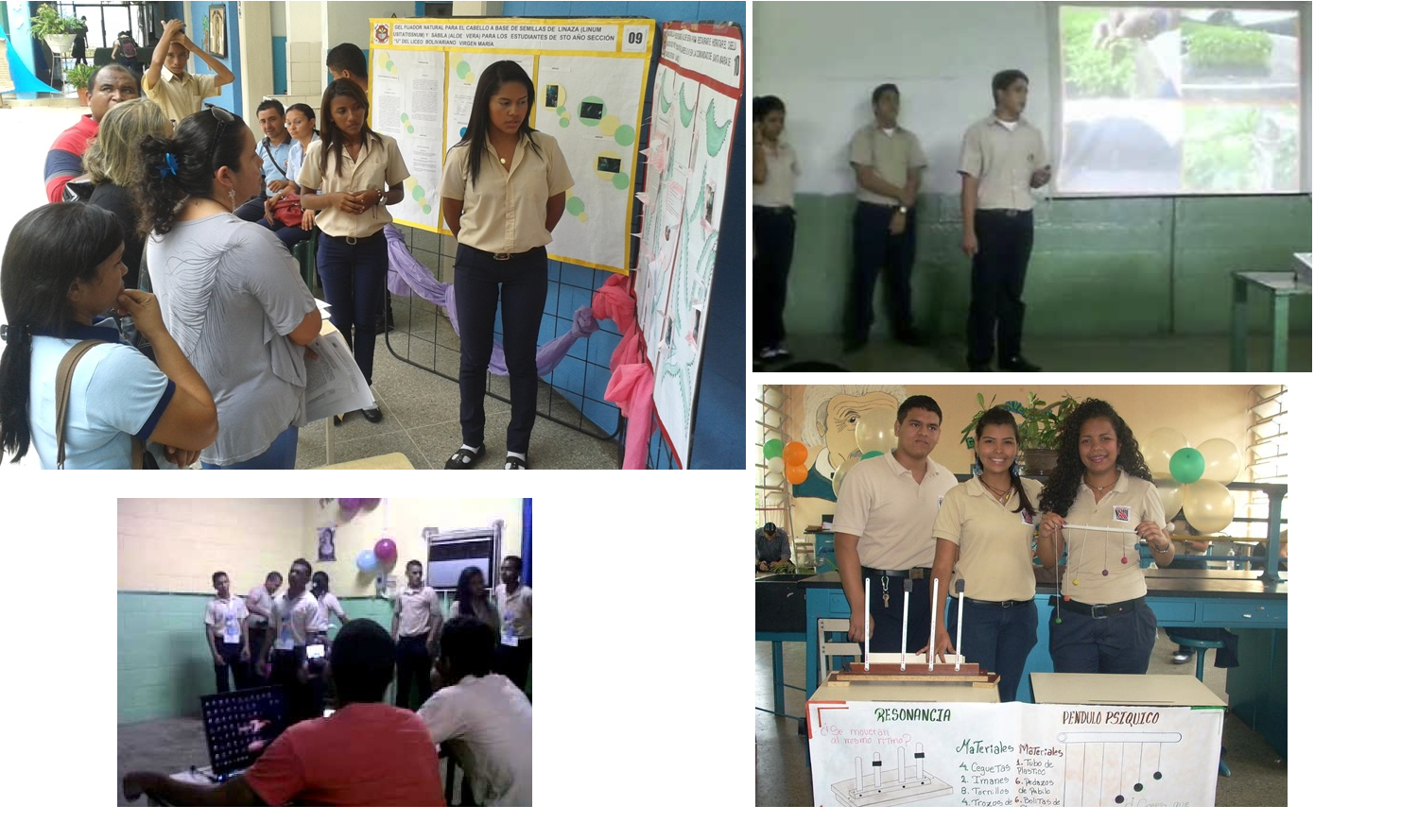